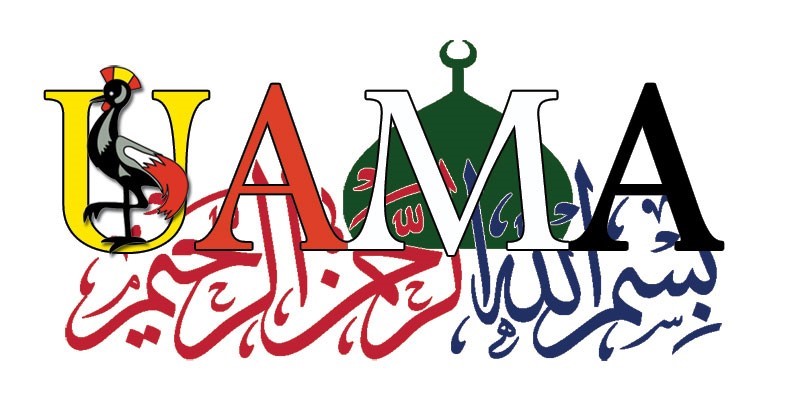 UAMA Professional Committee Seminar & Workshop
Massachusetts Chapter
Burlington, MA
May 19, 2018
UAMA Professional Committee Seminar & Workshop 
 
 
Performing Better at Work
 
 
Presented By
Sis. Hadijah Kagolo, Human Resources Specialist
How to Be a Good Employee
Behave professionally. This is a business, not a playground, unless you are employed as a playground supervisor. People talk, and workers know the difference between a person who is fun to work with and a person who is always fooling around. Fun means a good personality, a joke or two, and a smile. Fooling around is wasting your time and that of others.
Learn to take criticism gracefully. It will provide you with valuable ideas about what people expect from you, any weak areas, and what you need to work on first. If a boss or coworker criticizes you in a way that hurts or angers you, wait until you cool/calm down and ask them if you can talk with them. Tell them how you felt but tell them that you would like to fix the issue and want them to talk with you about what needs to be changed.
Learn to do your job and do it well. Whether it's menial and tedious, or tough and high-paying, learn how to do the job, regardless of how difficult you think it might be. Promotions are most commonly based your ability to do your job, loyalty to the company, your aptitude, and your educational background. If you don't know how to do something, go find out; don't make excuses for why you didn't do it.
Cultivate good relationships with the people in your organization. They are the experts in their departments. Treat all co-workers with courtesy, respect, and kindness because they hold more power than you realize, and your reputation with them matters. Do not hang out with other employees who mistreat, disrespect, or talk down to others.
When you get the opportunity to learn a new skill, receive training for a different activity. You can also take a study course paid for by your employer - do it! Cross-training, new skill sets, and further education show that you are intelligent and value life-long learning. If push comes to shove, and people are let go, you stand a better chance of being retained than those who can only do one thing.
Maintain a clean job performance record. Do a good job, show up on time, keep a good attendance history. When you find out someone has been let go, you often find out later that there were underlying circumstances that led to their dismissal, including frequent absences, missed deadlines, reprimands for unprofessional behavior, or too many customer complaints. If you don't do that, you don't have room to negotiate.
Be on time. Always arrive early. Be at least 15 minutes early every day. That way, if you are running late, you will be on time. If you have to park far away, you will walk in and still not be late. If your client is early, you will be there to greet him or her, and not leave someone waiting for you - even if you arrive on time.
Ask your supervisor what the expectations are. This will immediately make you stand out from other employees. Mean what you ask and follow through on your promises
Be part of the solution. Quit whining about what's wrong and start being vocal about what's right! A positive attitude goes a long way with many supervisors. When you go to the boss with a problem, go with at least one suggestion in mind for a solution. Even if the boss doesn't take your suggestion, you will look like a problem-solver, not a complainer. Your boss has their own private lives to leave at the door, so do you. If you keep piling on the emotional baggage, then your boss may see that you can't balance your personal life from your work life. They will not approach you when they want to ask employees about perhaps open-door advice when it comes to work related group efforts.
Don't drag your feet. Pick your feet up and walk proud and get right to your work - don't procrastinate or let things drag up to the deadline, and then jump in to get it done in a fast flurry at the end. It may make your boss crazy. Gain a reputation for having your act together more so than the majority of people.
Be quiet and work. Quit gossiping and get to work. Your employer is not paying you to gossip. Of course, you want to establish a good rapport with your co-workers, and a little chatting is inevitable and desirable. But spending a half hour regaling your co-workers with your previous evening's adventures will not make your boss love you. When one of you is talking a lot, two of you are not working a lot. Note: if your boss walks by and two of you are talking, no big deal, but wrap up the conversation so that the boss won't see the same sight on her way back. The same goes for a group of you. If you are part of a group who is talking when the boss walks by, discreetly excuse yourself to return to your area after a few seconds. If your boss hears that you are gossiping behind their backs or planning a secret meeting to approach your boss is not the solution. This may just make you look like an instigator or conspirator.
Always be productive. Don't let paper sit on your desk for days on end. Get the work done and move on to the next thing as quickly as possible.
Dress appropriately for your job.
Hold your head high and be confident. A calm, assured energy will take you much farther than carrying yourself in a hunched-up ball.
Being a successful employee is similar to running your own business with low risk and limited customers. You listen around for what your primary customers (leadership) wants to get out of you. Then, you learn and actually get yourself to accomplish the requested tasks.
Volunteerism
Volunteering can advance your career
One of the better-known benefits of volunteering is the impact on the community. Volunteering allows you to connect to your community and make it a better place. But if you’re considering a new career, volunteering can help you get experience in your area of interest and meet people in the field. Even if you’re not planning on changing careers, volunteering gives you the opportunity to practice important skills used in the workplace, such as teamwork, communication, problem solving, project planning, task management, and organization. You might feel more comfortable stretching your wings at work once you’ve honed these skills in a volunteer position first. 
Note: Just because volunteer work is unpaid does not mean the skills you learn are basic. Many volunteering opportunities provide extensive training. For example, you could become an experienced crisis counselor while volunteering for UAMA’s Women or Youth Committee; or a knowledgeable event’s planner while donating your time as a meeting’s planning team.
Volunteering can also help you build upon skills you already have and use them to benefit the greater community. For instance, if you hold a successful sales position, you raise awareness for your favorite cause as a volunteer advocate in UAMA, while further developing and improving your public speaking, communication, and marketing skills.
Volunteering offers you the chance to try out a new career without making a long term commitment. It is also a great way to gain experience in a new field. In some fields, you can volunteer directly at an organization that does the kind of work you’re interested in. For example, if you’re interested in nursing, you could volunteer at a hospital or nursing home.
Your volunteer work might also expose you to professional organizations or internships that could be of benefit to your career.
Volunteering offers vital help to people in need, worthwhile causes, and the community, but the benefits can be even greater for you, the volunteer. Volunteering connects you to others, can advance your career, is good for your mind and body and brings fun and fulfillment to your life.
Because businesses have noted that employees like it when businesses incorporate involvement in the community into the workday; many are now providing opportunities for employees to lend a helping hand and contribute to charitable causes. Workplaces can help foster their own sense of community Integration into the community and boost employee morale which helps create a positive working atmosphere.
Habits of a Successful Employee
One might ask, what do the most successful people out there—the ones who get promotions, raises, and opportunities seemingly handed to them—know that everyone else doesn’t? 
It turns out, quite a bit!
47 Habits of Highly Successful Employees
1. They Think About the Skills They Need for the Next Job
We all (OK, most of us) try to be awesome at the skills in our job descriptions, but the most successful people also focus on what they’ll need to know to succeed in their next jobs. 

2. They Speak Up in Meetings
Especially if you’re in a large meeting, intimidated by the higher-ups there, or don’t know much about what’s going on, it’s easy to sit tight and listen. But the people who get ahead don’t wait for permission or an invitation to speak—they make sure everyone in the room knows they have something to contribute. Even if you don’t have a suggestion; Speaking up to advocate for a co-worker’s point of view or asking a well-thought-out question.

3. They Dress for the Job They Want
You’ve heard it a thousand times—but it consistently holds true. People who get ahead at work look to those above them and emulate not only the clothes they wear, but the ways in which they present themselves in the office, interact with others, and approach their work.

4. They Get to Know the Higher-Ups
It’s pretty hard to get promoted if your boss’ boss doesn’t know who you are—so make it a point to get to know the higher-ups in your department. 

5. They Know How to Communicate with Those Higher-Ups
If you’ve ever been in an executive-level meeting, you know that c-suiters communicate a bit differently than the rest of us. So, if you want to make it there someday, it’s key to learn how to talk the talk.
47 Habits – Cont..
6. They Don’t Panic When They’re Caught in the Elevator With a CEO
Instead, they make the most of the opportunity. 

7. They Take Charge
When faced with a workplace challenge, a project roadblock, or low team morale, most people shrug and say, “Well, there’s not much I can do about it.” The most successful people, on the other hand, take action.

8. They Look for Leadership Opportunities
Whether it’s offering to lead a project team, volunteering to mentor a junior employee, or taking it upon themselves to train the new interns, people who want to (and do!) get promoted don’t wait for leadership opportunities to come from them—they look around, see where a leader is needed, and jump in.

9. They Make Allies Across the Organization
Most people work hard to impress their bosses. The most successful people work hard to impress everyone from the mail room clerk and receptionist to their peers and superiors—because they know they’re nothing without a team of people on their side.

10. They Give People Their Full Attention
Listening is one of the top skills employers seek in potential and current employees, and it’s correlated with perceived ability to lead. Giving people undivided attention, helping them feel motivated and energized, and showing them that you care about their thoughts and opinions is more powerful than you know
47 Habits – Cont..
11. They Stay Professional
Would you want a manager who misses deadlines, forgets to answer emails, and gossips about other employees? Of course, not—so if you want to get ahead, you shouldn’t be displaying those behaviors, either.
 
12. They Show Up on Time
Not just because it’s the nice thing to do, but because it ensures they get a seat at the conference room table, not one that’s crammed in the back of the room.
 
13. They Think Like Managers, Not Employees
Employees wait to be told what to do—managers think strategically about what needs to be done, and then they do it. Employees do their own job well—managers are committed to the team doing well—so they mentor other employees, pitch in when they’re needed, and go that extra mile if it means the works going to be done better. And people who get promoted think like managers.
 
14. They Record Their Accomplishments
Unfortunately, even if your boss generally thinks you do a great job, he or she probably doesn’t keep a running tally of your achievements. And that’s why the most successful people keep track of their own sales numbers, project results, and awesome client feedback
 
15. They Communicate Those Accomplishments
To take it one step further, they don’t just keep those accomplishments to themselves—they communicate them at regular check-ins, at the end of big projects, and most definitely at their official reviews.
47 Habits – Cont..
16. They Focus on Results, Not Just Activities
Just like you would on a resume, don’t just talk about the to-dos you’ve knocked off your list—talk about the quantitative results of your work. Think: “In last week’s vendor meeting, I was able to negotiate a 10% discount, which will save us $20,000 next year,” versus, “Last week’s vendor meeting went great!”
 
17. They Pay Attention to Who Else is Getting Promoted
The rules of promotions are a bit different every place you go. Some companies reward their top-performing salespeople, others advance those who can smooth-talk their way through any meeting. Even if there’s no real pattern, you can learn a lot about what it takes to (eventually) move up at your organization by watching the actions, habits, and accomplishments of others who’ve been successful.
 
18. They Don’t Compare Themselves to Others
Of course, it’s easy to think that just because Tim got a raise after being at the company for a year, you should, too. Bad idea. You’ll make a much better case for advancing within your company by focusing on what you’ve accomplished—and what you can continue to do in your new role—than whining about how you stack up to your colleagues.
 
19. They Pitch In
At most companies, there’ll be opportunities to join committees or take on responsibilities that aren’t necessarily part of your job description: Your company is overhauling its social media procedures and needs a representative from every department to sit on the project team, say, or your office is putting on a major fundraiser and needs someone to coordinate with the event planning company. The most successful people pitch in—so they’re always right there where the action is.
 
20. They Listen to Feedback
Feedback can be tough to take. But top employees have figured out how to take it seriously without taking it personally—and more importantly, how to put it into action.
47 Habits – Cont..
21. They Solve Problems
Anyone can drop a complaint into the suggestion box, but the marker of a truly brilliant employee is coming up with solutions to those problems. Becoming a problem solver shows that you care—not only about your own career, but about the long-term health of the business as well.
 
22. They Identify Inefficiencies
Even if there aren’t big problems, there are probably things in your workplace that could be done better or more efficiently. And if you can be the one who identifies those things—as well as the way to fix them? You won’t only make your life easier—you’ll prove to your boss that you’re ready to improve the entire department’s operations.
 
23. They Steer Clear of Gossip
You can and should identify problems within your company, but you should not pontificate about those problems in the break room—which gives the impression that you’re looking for an audience, instead of a solution.
 
24. But They Don’t Avoid Politics Altogether
Knowing the unofficial rules of your office—how communication happens, who’s on the CEO’s side (and who’s not), which teams move and shake and which stagnate—may be playing the politics game. But it’s a game that will get you ahead. 
 
25. They Keep Tabs on the Business as a Whole
Senior leaders don’t just know what’s happening in their own functional area—they know what’s going on in their business as a whole so they can contribute to the big picture. To get started, set up a Google Alert with your company’s name so you’re always kept up-to-date on what’s happening.
47 Habits – Cont..
26. They Keep Tabs on Other Parts of the Business
If there’s an area you don’t know much about—like finance, HR, or supply chain—introduce yourself to people in that department and ask if you can shadow them for an afternoon to learn about what they do.
 
27. They Commit to Learning
Learning about the company, the industry, and the world at large—the most successful people are asking questions, attending conferences and courses, and always working to improve upon their skill set and learn something new.
 
28. They Stay Positive
You don’t need to blind every passerby with your pearly whites but remember that no matter how close your deadline or how heavy your workload, other people will take their cues from you. If you're snapping at co-workers and frowning, they’ll snap and frown right back. Instead, take a breath, put on a smile, and show your boss you appreciate the opportunity.” It’ll go further than you know.
 
29. They Socialize
Fair or not, bosses promote people they enjoy spending time with (and will enjoy spending a lot more time with). Promotable people work hard from 9 to 5, but they also make a point to make it to happy hour.
 
30. They Pay Attention to Body Language
Because 93% of what we say has nothing to do with our words. To look like a leader hen you speak, stand up to speak if possible, with feet comfortably apart, shoulders back, chin up, and expansive arms, so that your body language adds credibility to your message. It works when seated, too; sitting up straight with arms out increases the space you take up, which is a demonstration of power.
47 Habits – Cont..
31. They Know How to Pitch Ideas (the Right Way)
Smart people are full of ideas—but brilliant people also have the ability to sell those ideas to everyone else, sharing not only why the idea is a great one, but how it will impact the team and business. 
 
32. They’re Comfortable with Pressure
“Start getting comfortable with pressure. In fact, go out of your way to put yourself in uncomfortable situations. When you do this often enough, you’ll be more immune to pressure when you are stress-tested—like in an impromptu meeting with the CEO.
 
33. They Look Cool, Calm, and Collected (Even When They’re Not)
When you’re angling for a raise, in the running for a promotion, or just flat-out trying to impress, there’s no doubt your superiors will look at how you handle your workload (translation: stress). So, when you’re crashing on a deadline or tackling a new assignment, it’s important to handle stress in style, with the appearance of an unshakeable, “I got this” attitude. 
 
34. They Don’t Over-Apologize
“You may think apologies are a good way to build relationship and express concern for another’s well-being, but they can actually undermine your professional demeanor. 
 
35. They Look for Opportunities to Get in Front of Others
How do people get the opportunity to present at conferences, get involved in big projects, or attend the right meetings? They ask for those opportunities (and they never turn them down when they come along).
47 Habits – Cont..
36. They Don't Worry About Perfection
Perfection is an ideal many of us strive to achieve, but when you get down to it, ‘perfect’ rarely comes up in performance reviews or is given as grounds for a promotion. What’s more important? Trying new things, being willing to learn and grow, and constantly striving to get to the next level, even if you make a mistake or two along the way.
 
37. They Own Up to Their Mistakes
Of course, they know how to deal with those mistakes the right way—by apologizing (once), figuring out how to fix what went wrong, and making a plan to make sure it never happens again.
 
38. They Take Opportunities They’re Afraid Of
“When you’re offered a big opportunity, consider it carefully—even if it scares the heck out of you. In the end, high risk often leads to high reward. But if you turn down every opportunity that comes your way, you won’t even have the chance to succeed.
 
39. They’re Not Afraid to Ask for Help
Asking for help isn't a sign of weakness, it's a sign of strength. No one got to where they are today without help along the way.
 
40. They Don’t Say Yes to Everything
Because if they did, they’d never finish what’s truly important. As you go through the day, do frequent reality checks. Stop each hour and quickly ask yourself: Did the last hour contribute to my most important goals?
47 Habits – Cont..
41. They Constantly Think About Their Careers
Upwardly mobile people don’t let a couple of years go by without really thinking about moving up—where their career is headed is regularly on their mind. Every year or two, spend some time really thinking about your career. Go out and warm up your network, check out new opportunities, and do some salary comparisons. You make smarter career decisions when you have real data.
 
42. They Always Know What They Need to Work On
Do you know exactly where you need to grow, your boss’ goals for your future, the timing of your next review, the timing of promotions and raises at your company, and who besides your boss you should be impressing?
 
43. They Know What They Need to Do Their Best Work
Whether it’s a full no-meeting day, a quiet hour in the morning to get focused work done, or regular check-ins with their team, successful people know exactly what they need to get their work done—and they’re not afraid to make it happen. 
 
44. They Actually Like Their Jobs
Because, otherwise, what’s the point?
 
45. They Ask for What They Want (and How to Get There)
We’re sure there are people out there who’ve been promoted without asking for it, but a much more certain approach is to tell your manager exactly what you want. Try: “I’m not sure I’ve shared this before, but I’d really like to make manager level, and I feel I’m more or less ready for the challenge. What can I do to get there?”
 
46. They Don’t Stop Reaching Higher
While a promotion is something to (seriously) celebrate, successful people don’t see it as the end goal. They see it as just one step on a path to a long, fulfilling career.
Thank you
Alhamdullillah for attending our Seminar!
For Materials shared, please go to www.uamalink.org